Basque language i
INDOEUROPEAN LANGUAGES
Non Indo-european languages
Source: Wikipedia Commons.
Basque language in 1st century
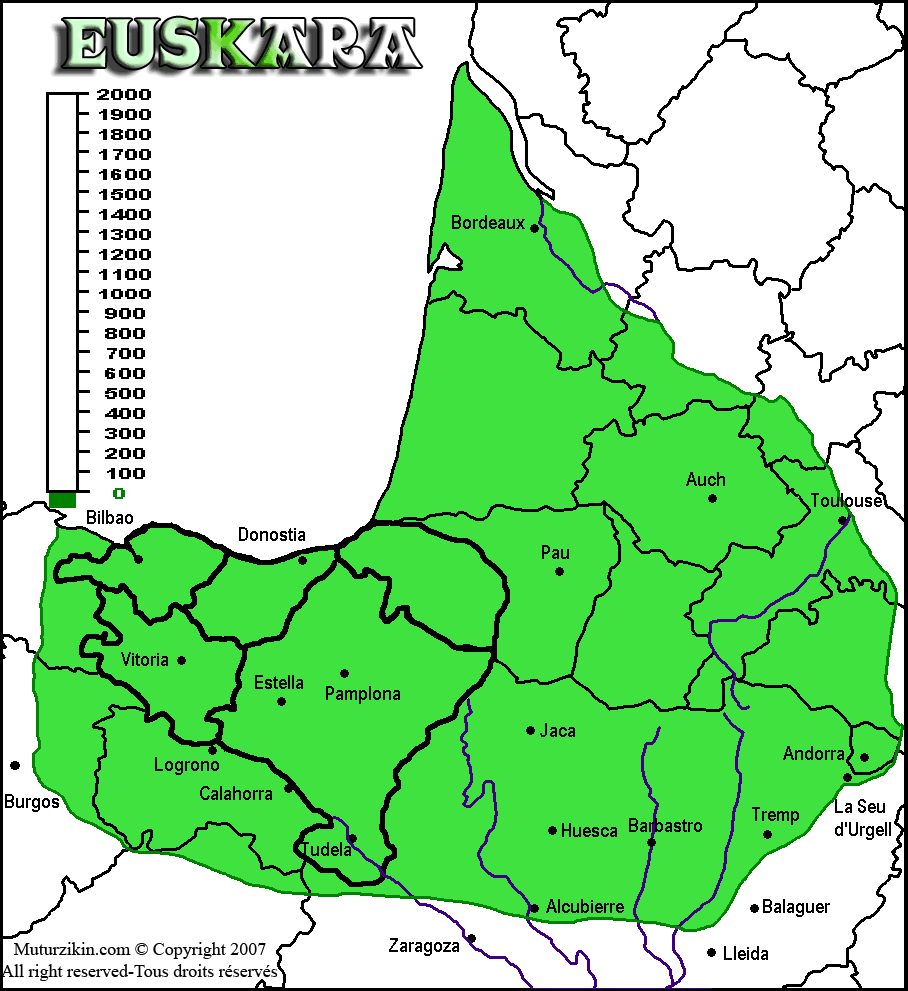 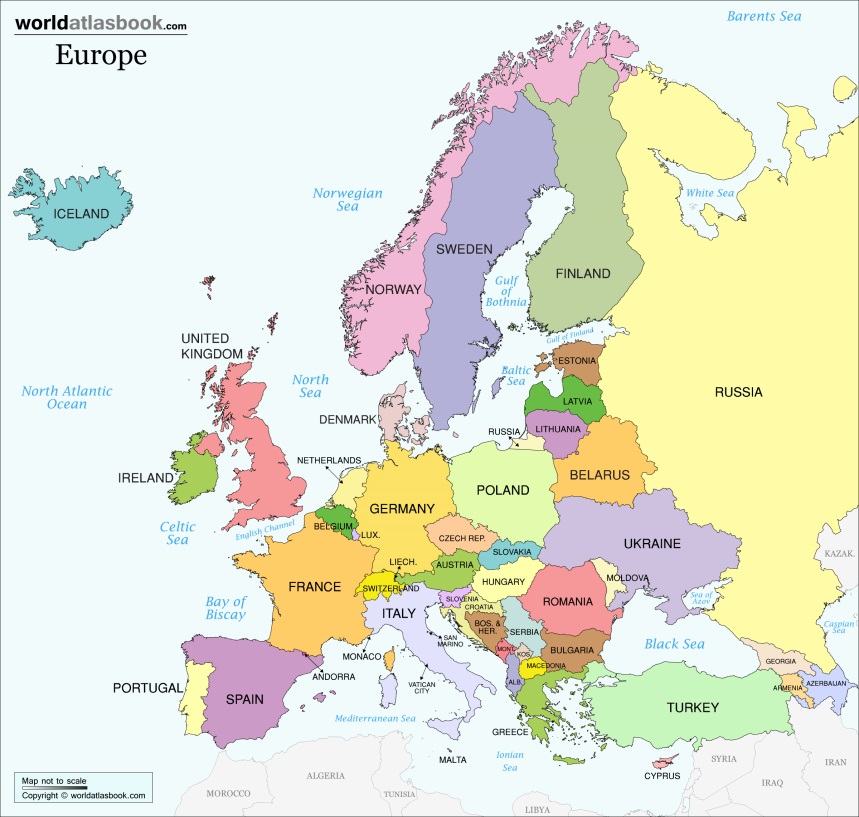 http://www.muturzikin.com/imagescarte/euskara.gif
Basque language in basque country
Source: Wikipedia Commons.